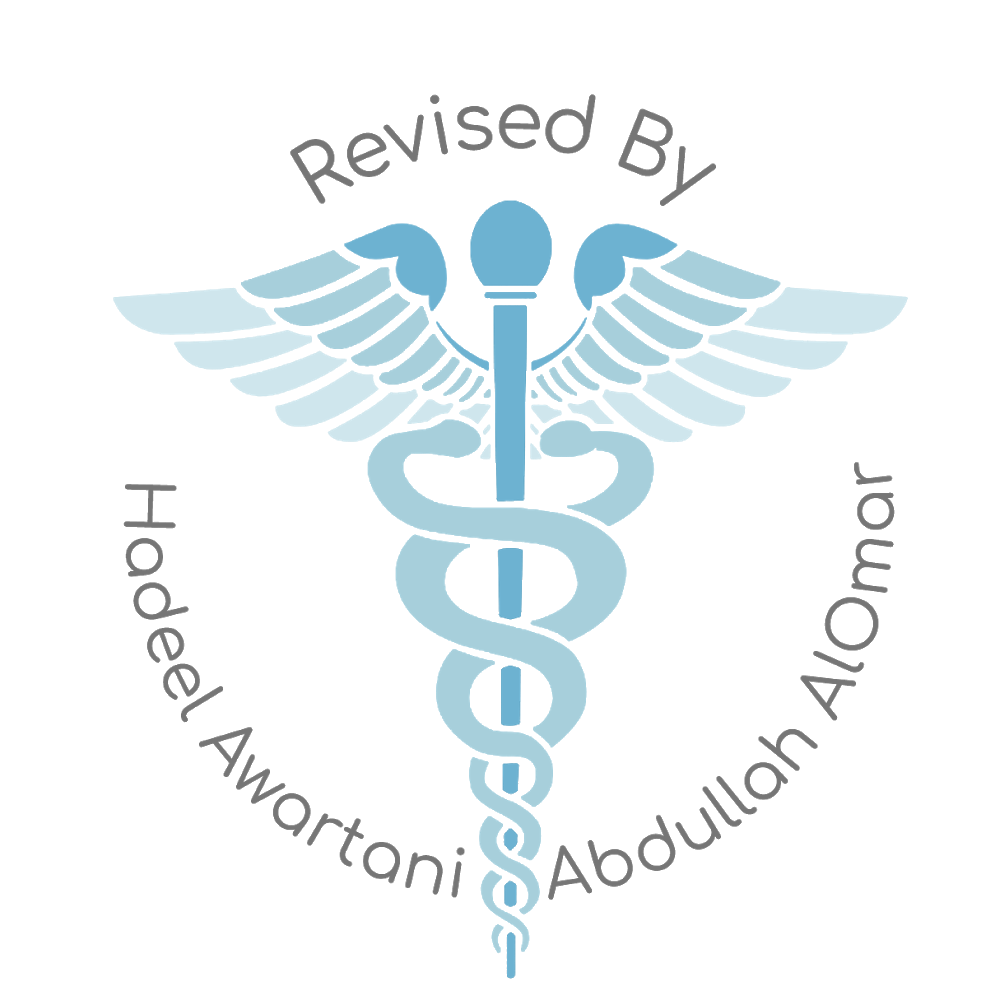 Objectives
At the end of the lecture, students should be able to:
List the different parts of small intestine.
Describe the anatomy of duodenum, jejunum & ileum regarding: the shape, length, site of beginning & termination, peritoneal covering, arterial supply & lymphatic drainage.
Differentiate between each part of duodenum regarding the length, level & relations.
Differentiate between the jejunum & ileum regarding the characteristic anatomical features of each of them.
Abdomen
What is Mesentery?
It is a double layer attach the intestine to abdominal  wall. If it has mesentery it is freely moveable.
The small intestines consist of two parts:
Fixed part (without mesentery) (retroperitoneal): duodenum
Free (movable) part (with mesentery): jejunum & ileum
Jejunum & ileum
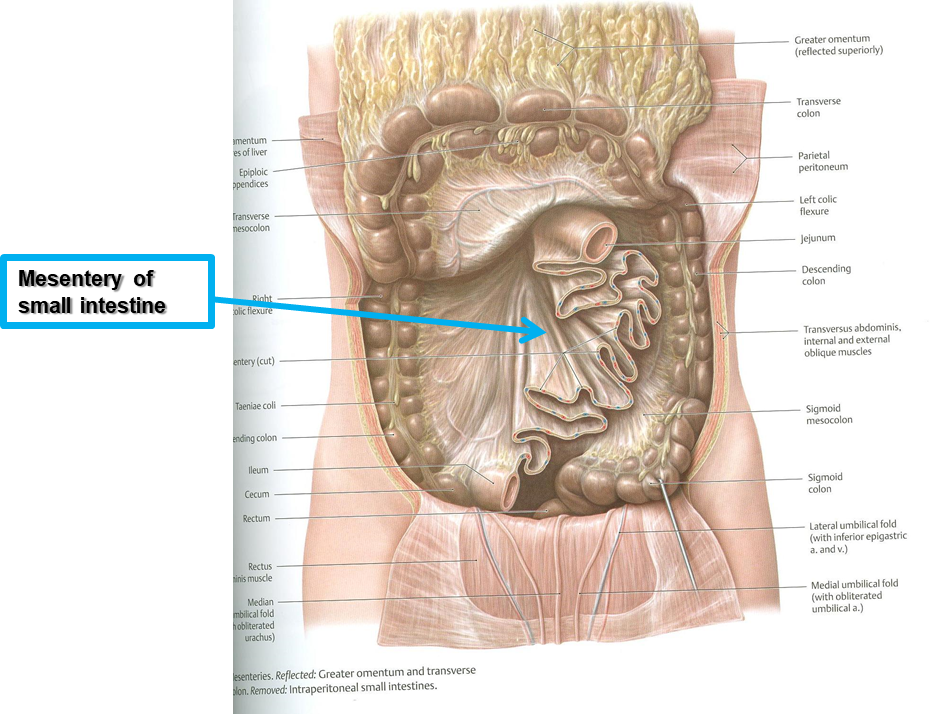 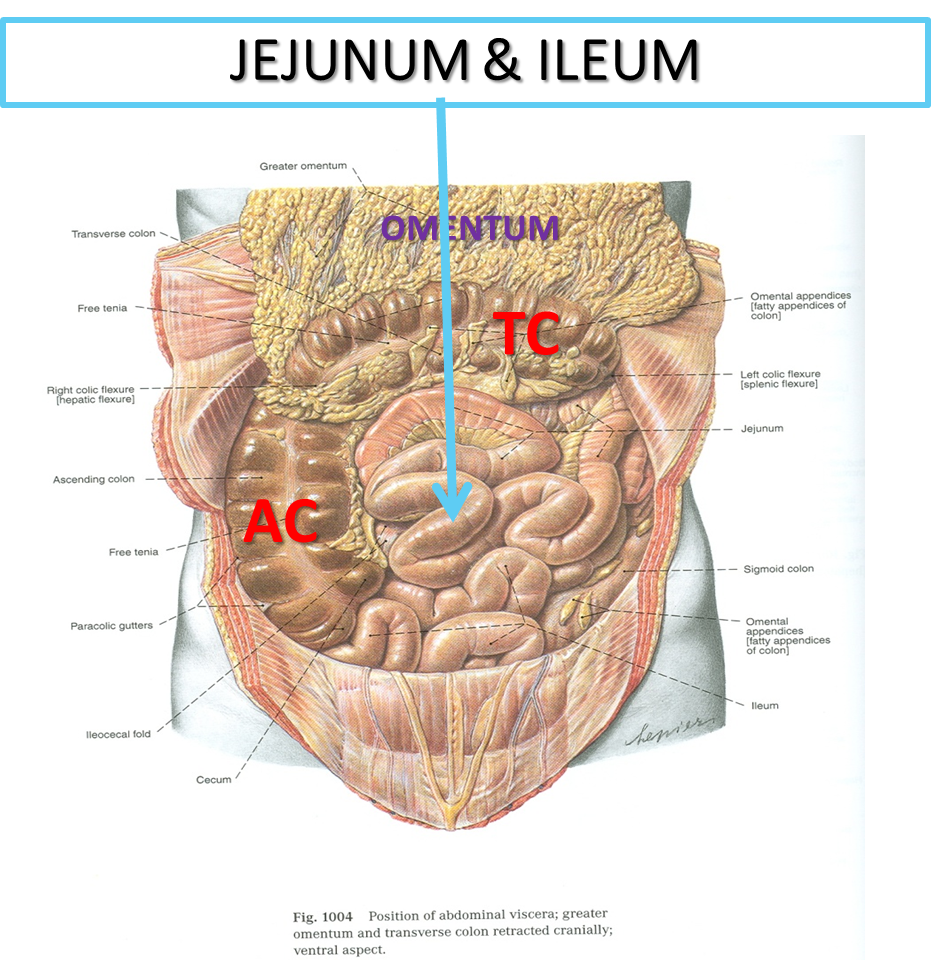 Mesentery of SI
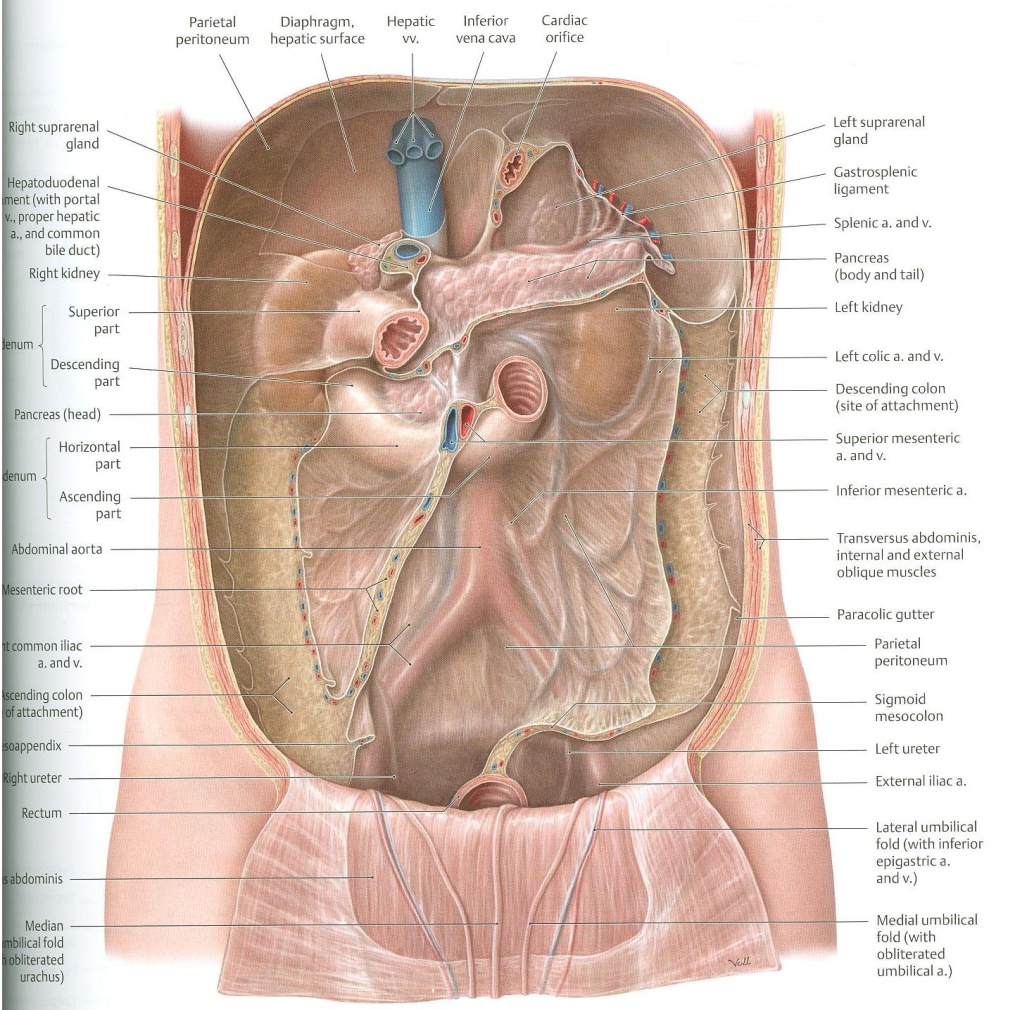 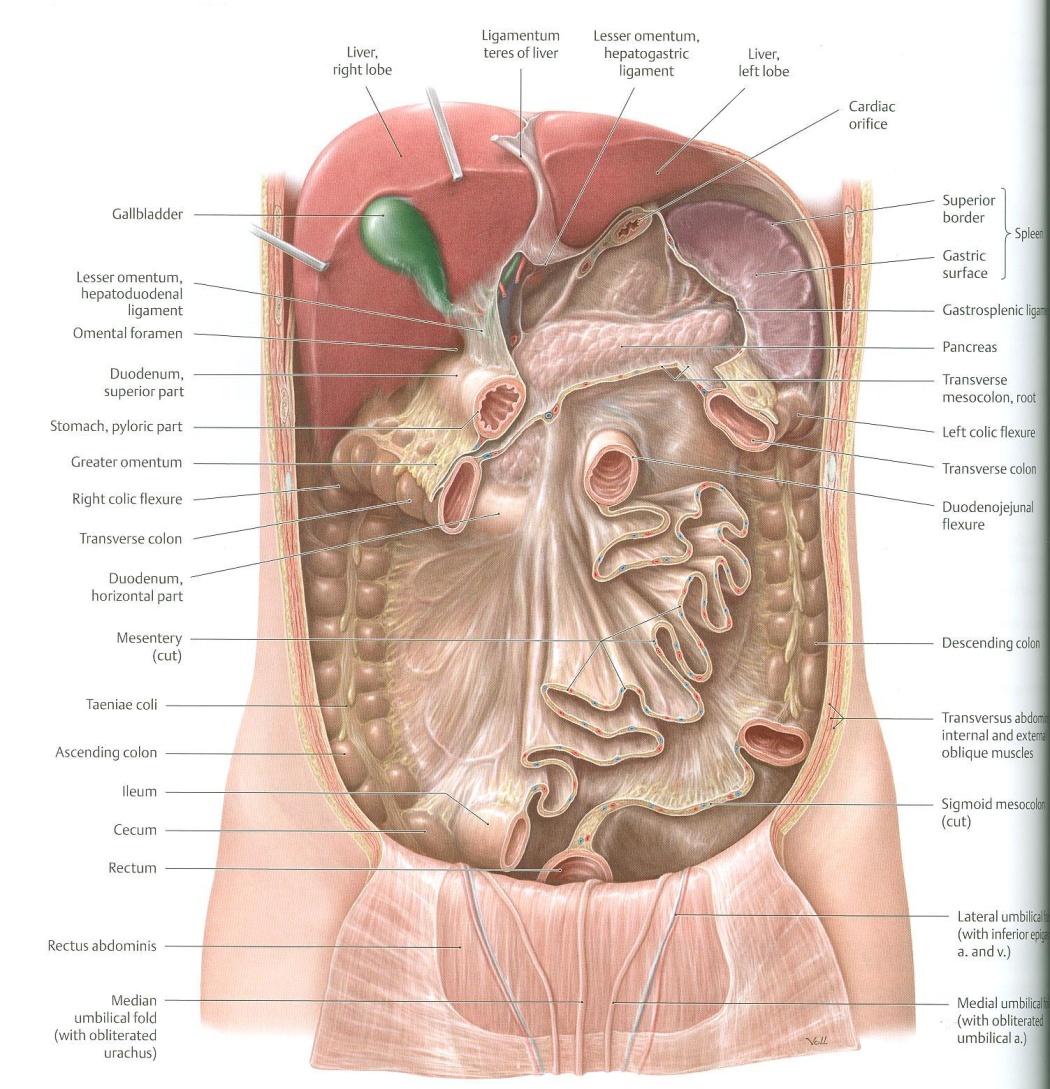 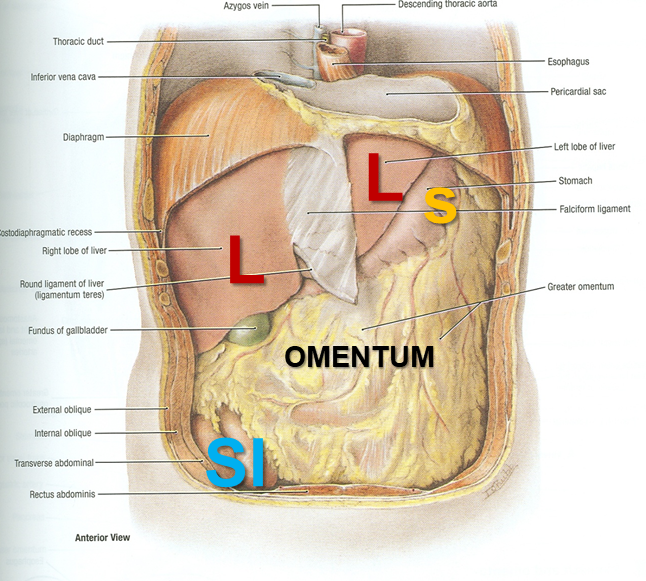 L= liver, S=Spleen, SI=Small Intestine, 
AC=Ascending Colon, TC=Transverse Colon
To see the second layer you should remove the parietal peritoneum of posterior abdominal wall.
The second layer consists of:
1- ascending colon
2- cecum 
3- descending colon 
4- duodenum 
5- pancreas 
6- spleen 
And behind the 2nd layer, there are the other non-GIT structures like kidney, Aorta and IVC
Abdomen (this slide is not important)
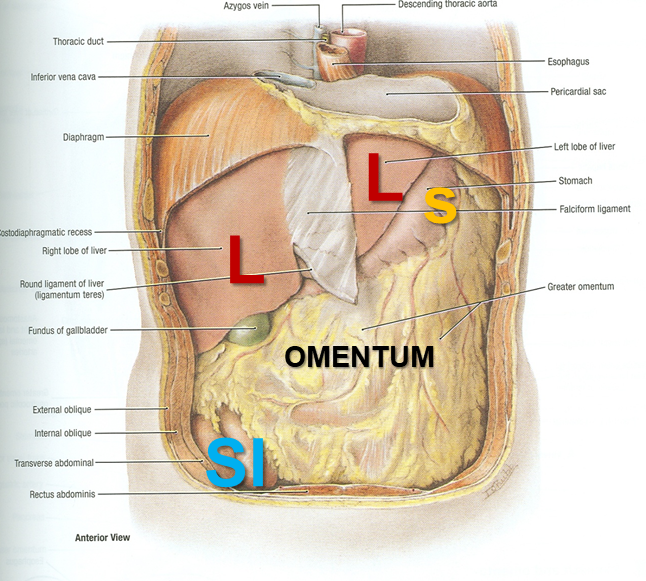 Dr.ahmed fathalla’s notes: 
any structure invaginates the peritoneum has a certain degree of mobility 

 we have three levels related to abdominal structures: 
1- (Part of the GIT) it is mobile and completely covered by the peritoneum, because it has invaginated the peritoneum.
2- (the rest of the GIT structures) which have lost the mesentery and covered by the peritoneum from the front and the sides  
3-(Non-GIT structures) which are found in the abdominal cavity 

Peritoneal folds have different names:
1- in stomach, we call them  omentum 
2- In intestine  mesentery 
3- colon  mesocolon 
4-in the derivatives of GIT (spleen, liver, pancreas)  ligaments
We you remove the anterior abdominal wall, you will find the most superficial structures are:
1- liver 
2- stomach
3- transvers colon
4- small intestine)
Jejunum & ileum
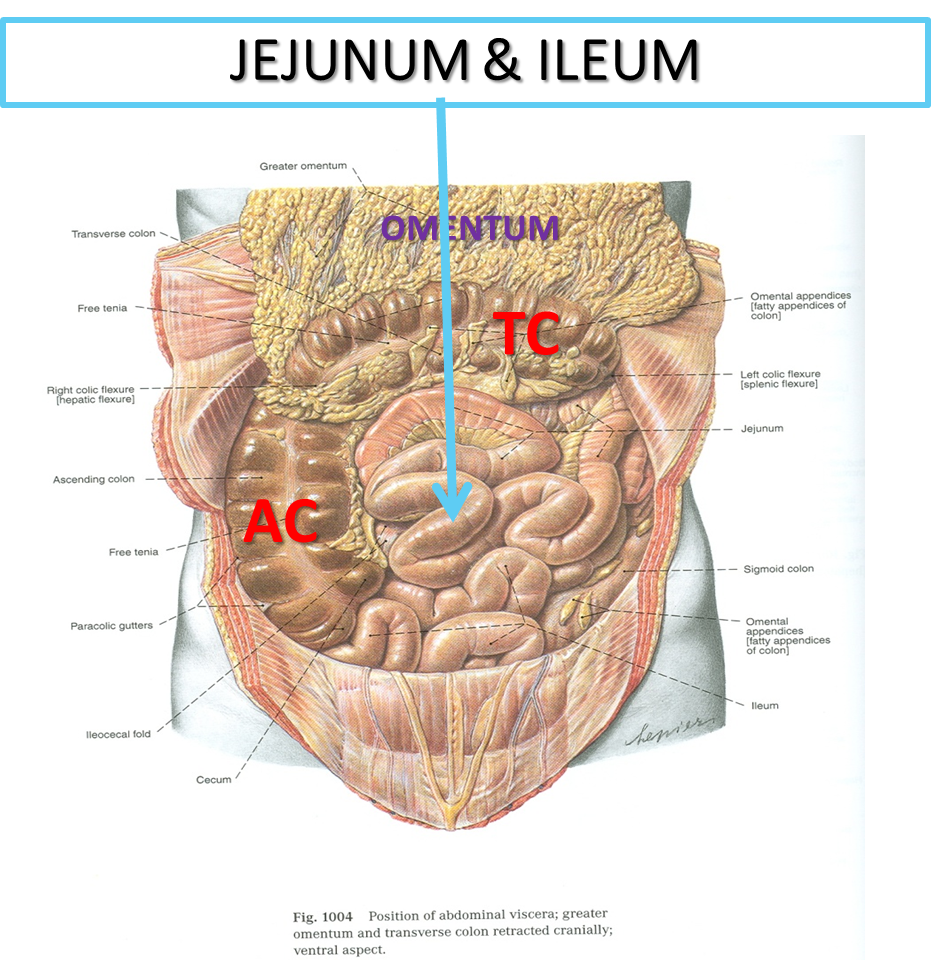 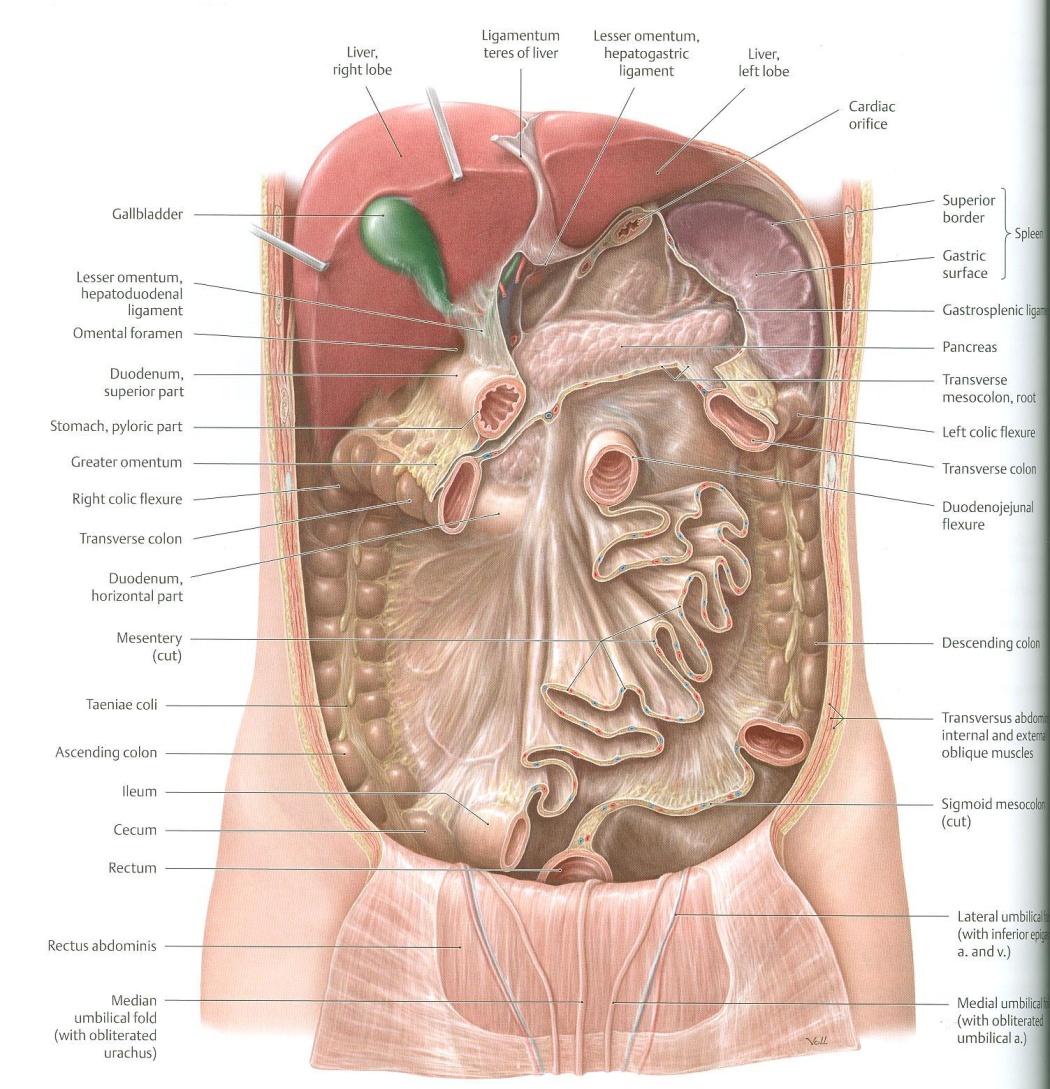 The greater omentum and small intestine are removed
Mesentery of small intestine (fan shaped)
Only on the boy’s slides
Relation Between Embryological Origin & Arterial Supply
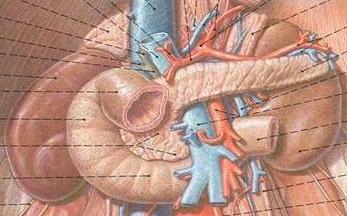 Duodenum: 
Origin: foregut & midgut
Arterial supply:
Coeliac trunk (artery of foregut)
Superior mesenteric: (artery of midgut)
The duodenum has 2  arterial supply because of the double origin 
The junction of foregut and midgut is at the second part of the duodenum 

Jejunum & ileum:
Origin: midgut
Arterial supply:
Superior mesenteric: (artery of midgut)

Arterial supply depends on the embryological origin: 
Foregut  Coeliac trunk
Midgut  Superior mesenteric artery 
Hindgut  Inferior mesenteric artery
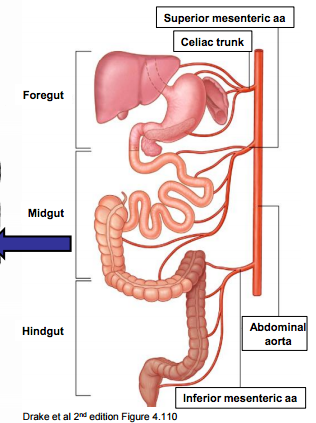 Note that the transvers colon is related to the 2nd part of duodenum
the first part of duodenum lies within the peritoneum but its other parts are retroperitoneum
Duodenum
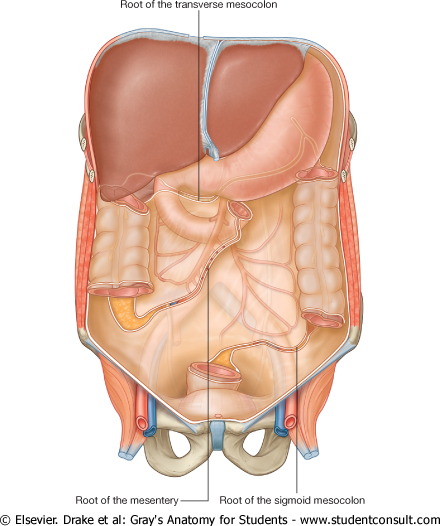 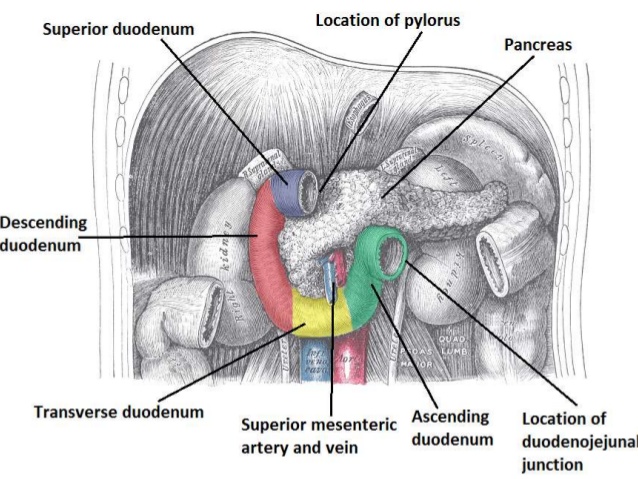 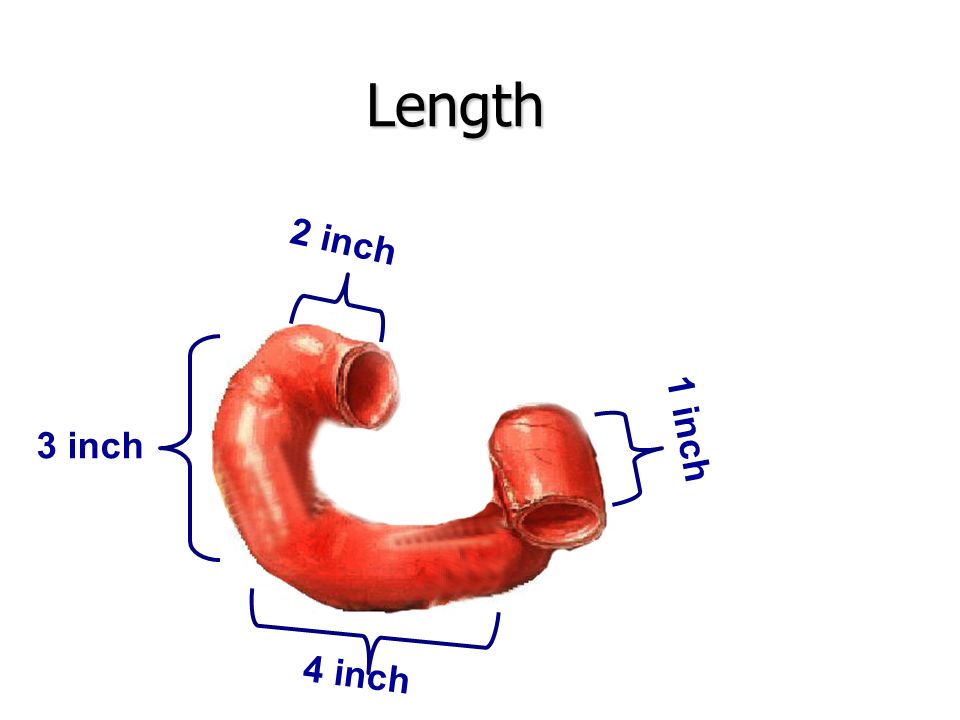 Total length = 10 inches
Mnemonic:
زود واحد على اسم كل جزء عشان يطلع لك عدد الانشات
IMPORTANT
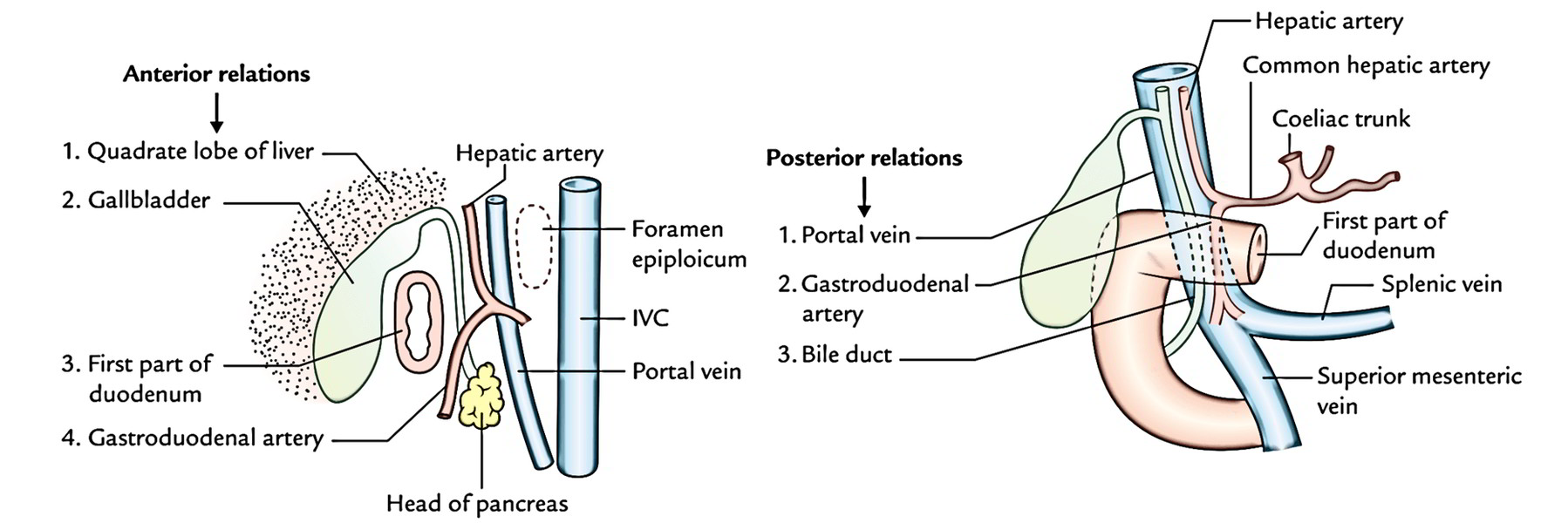 The first inch of the first part (duodenal cap) is more susceptible to duodenal ulcer.
And the gastroduodenal artery is more susceptible to get injured in case of duodenal ulcer.
Duodenum
Relations
2nd part (Medial) relation Pancreas (head)
2nd part (Lateral) relation Right colic flexure

2nd part (Openings):
Common opening of bile duct & main pancreatic duct: On summit of MAJOR duodenal papilla.
Opening of accessory pancreatic duct (one inch higher): On summit of MINOR duodenal papilla.
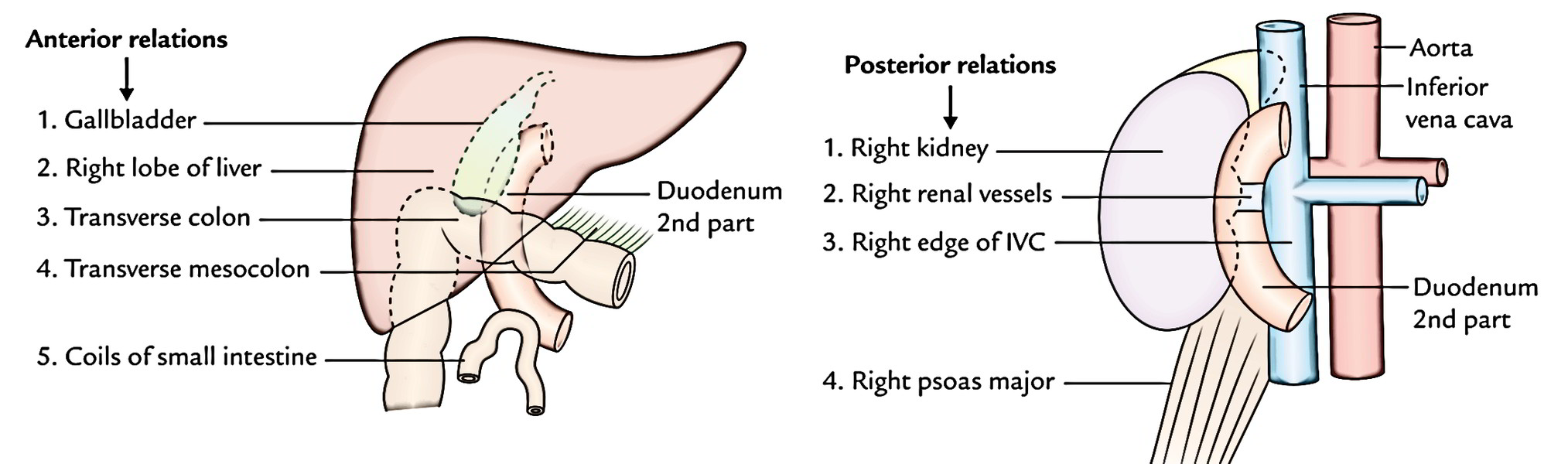 Bile duct
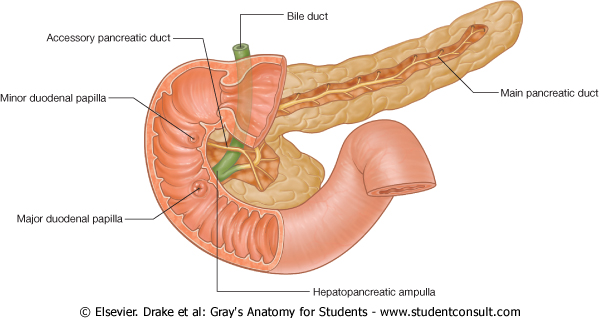 Accessory pancreatic duct
Main pancreatic duct
Minor duodenal papilla
Major duodenal papilla
Duodenum
Relations
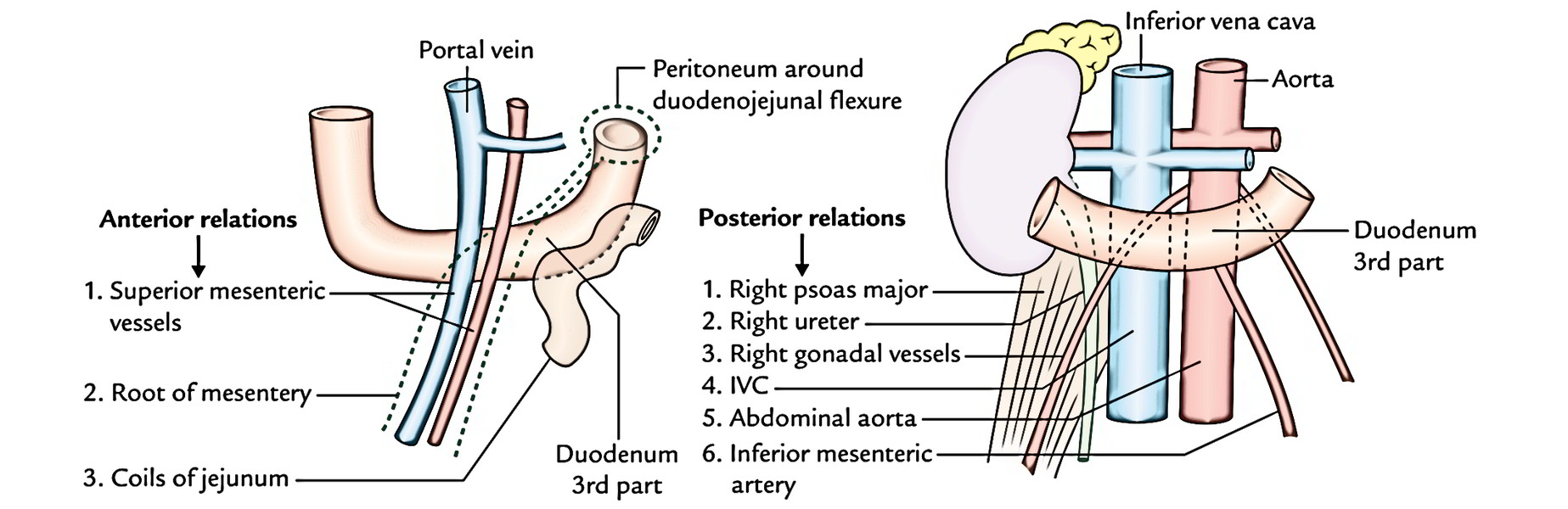 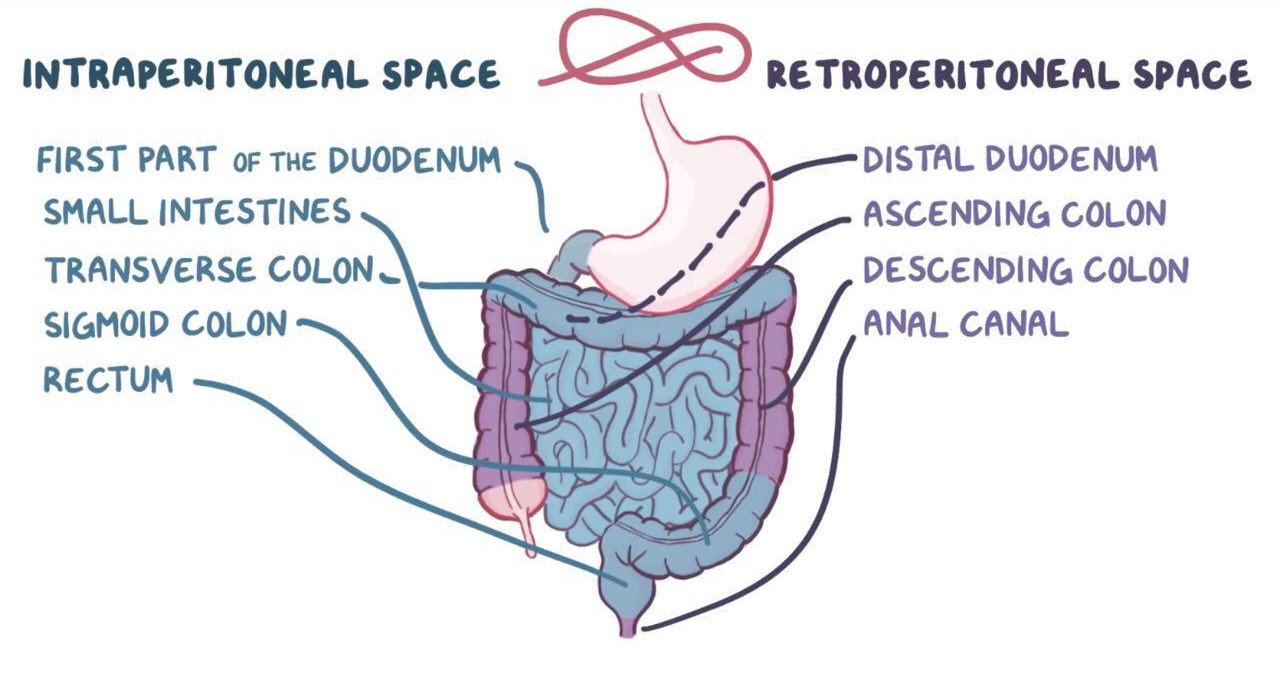 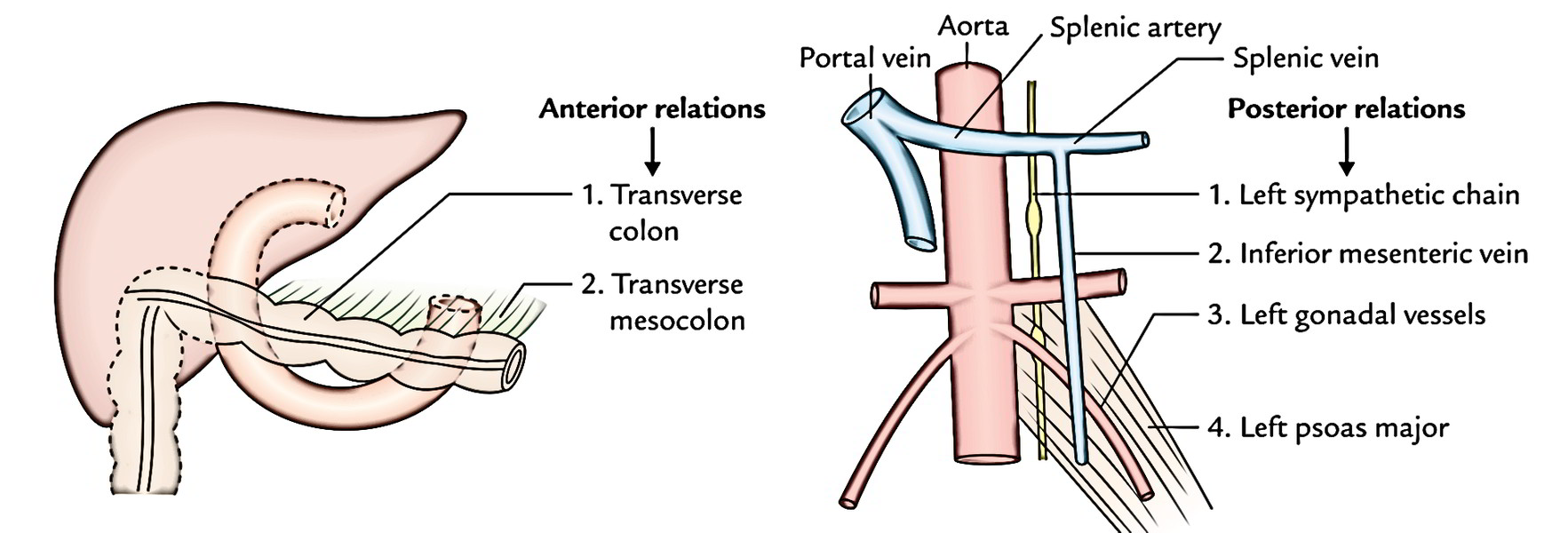 *Extra
Duodenum Summary
This slide is extra and summarizes the slides before
Jejunum & Ileum
Jejunum ( upper left part of abdomen)
Ilium ( lower right part of abdomen)
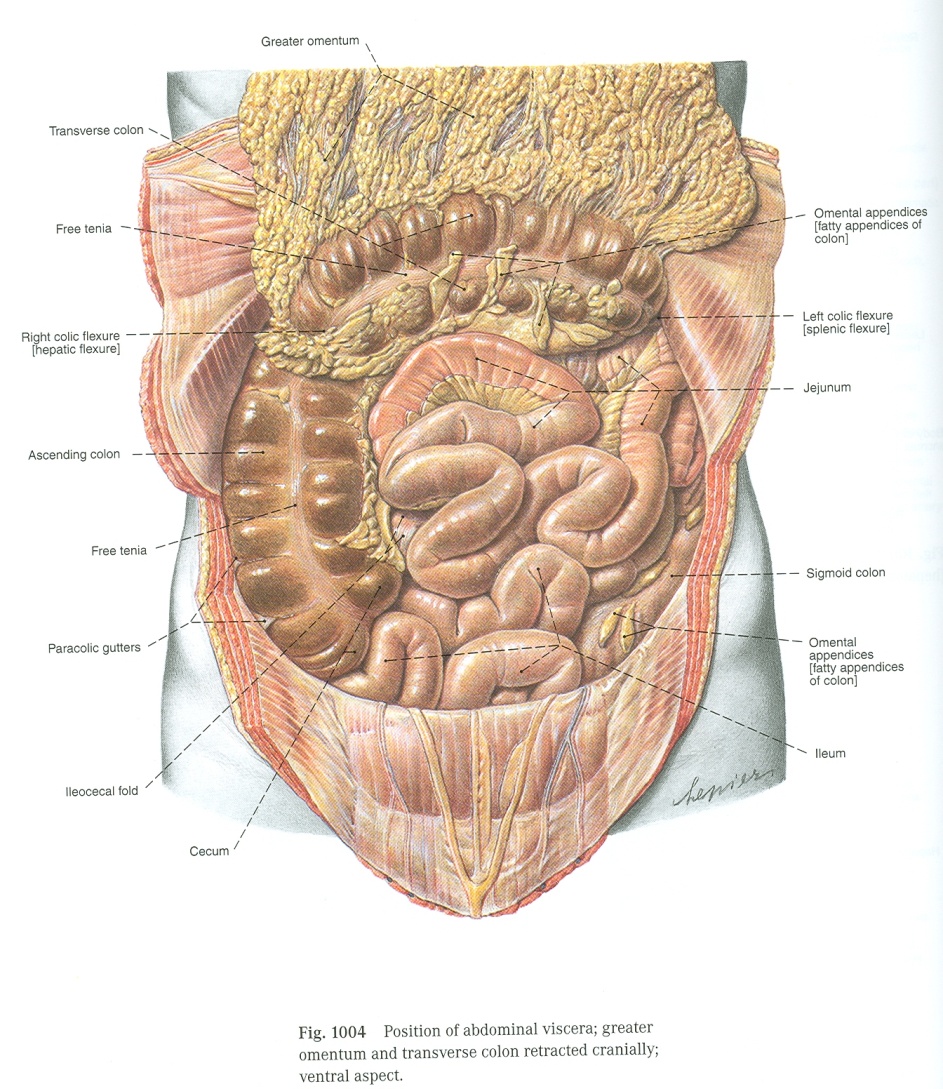 Jejunum
ileum
Jejunum & Ileum
Comparison
Plicae circulares: they are mucosal folds.
Arcades: Anastomosing arterial arches.
High: farther from the intestinal wall
Low: nearer intestinal wall
(Jejunum absorbs more than the ileum and needs more blood )
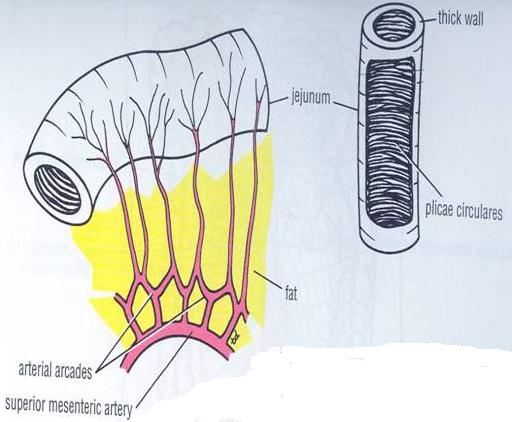 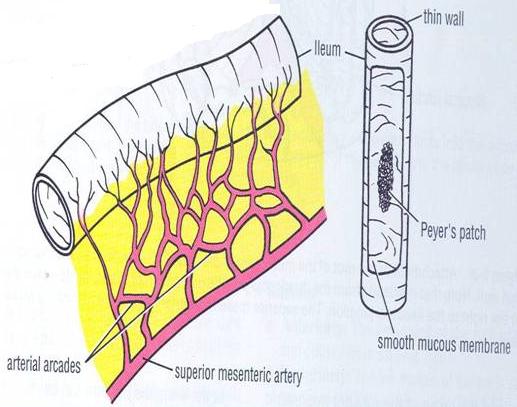 *In regards to the total length of jejunum and ileum. (SI = Small Intestine)
**In general, the mesentery of the jejunum has less fat than the ileum. Also, the fat in the jejunum is not near the intestinal wall (the gap in the picture).
*** We talked to Dr.Ahmed Fathallah and he said that near in both is the wright information, but in girls slides it’s different
Summary
(1) The origin of the duodenum is: 
A) Foregut                                  B) Midgut
C) Hindgut                                  D) A and B
 
(2) The lymphatic drainage of the duodenum is: 
A) Coeliac                                   B) superior mesenteric
C) A and B                                  D) Inferior mesenteric
(5) The blood supply for the jejunum and ileum is from the:
A) Celiac trunk                                     B) Superior mesenteric artery
C) Inferior mesenteric artery

(6) Which of the following has a major contribution to the thickness of the jejunum?
A) Plicae circulares                            B) Lymphoid tissue
C) Mesenteric fat

(7)  Which of the following lies anterior to the third part of duodenum?
A) Liver                                               B) Superior mesenteric vessels
C) Inferior mesenteric vessels        D) Abdominal aorta

(8) Which one of the following structures can be injured in case of perforated duodenal ulcer? 
A) Right kidney                                 B) Right colic flexure
C) Gastroduodenal artery              D) Inferior mesenteric vessels
(3) Which level lies the third part of duodenum?
A-Transpyloric plane.                B) Subcotal plane
C) L1 to L3                                   D) L3 to L2

(4) Which of the following lies anterior to the first part of duodenum?
A) Liver                                        B) Bile duct
C) Portal vein                             D) Aorta
Answers
D
C
B
A
B
A
B
C